Figure 6. Developmental changes of laminar expression of layer 4-specific genes. Unc5h4 (A) and deltex like ...
Cereb Cortex, Volume 14, Issue 10, October 2004, Pages 1144–1152, https://doi.org/10.1093/cercor/bhh074
The content of this slide may be subject to copyright: please see the slide notes for details.
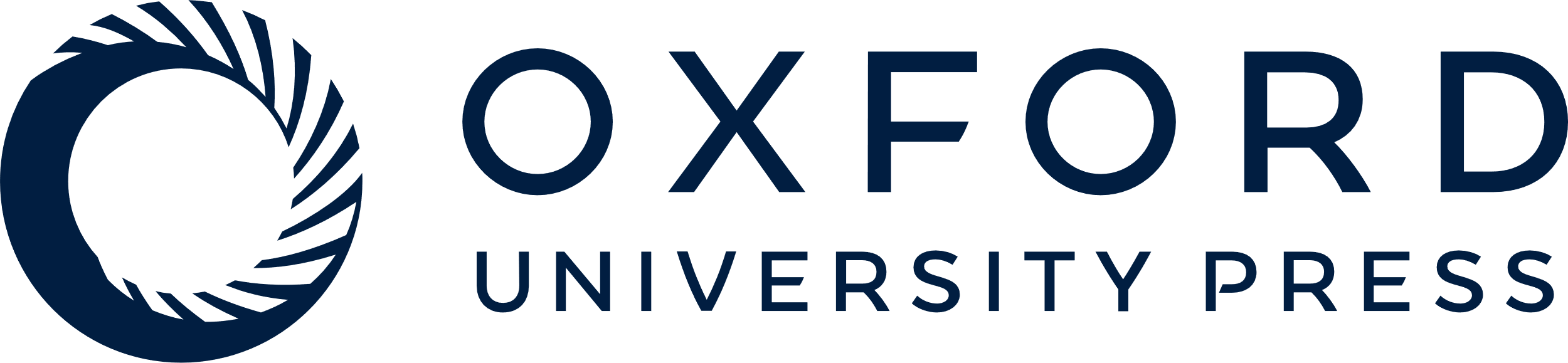 [Speaker Notes: Figure 6. Developmental changes of laminar expression of layer 4-specific genes. Unc5h4 (A) and deltex like gene (B) expressions in the parietal region (above the hippocampus) are shown. In (A), in situ signals are shown to the left of each stage, and Nissl staining is shown to the right. MZ, marginal zone; CP, cell-dense cortical plate; SP, subplate; SV, subventricular zone; VZ, ventricular zone. Bar represents 0.2 mm.


Unless provided in the caption above, the following copyright applies to the content of this slide:]